Областная неделя проведения профилактики употребления табачных изделий или потребления никотиносодержащей продукции «Мы за чистые легкие!»
МБОУ г. Иркутска СОШ № 42
Логотип класса свободного от курения
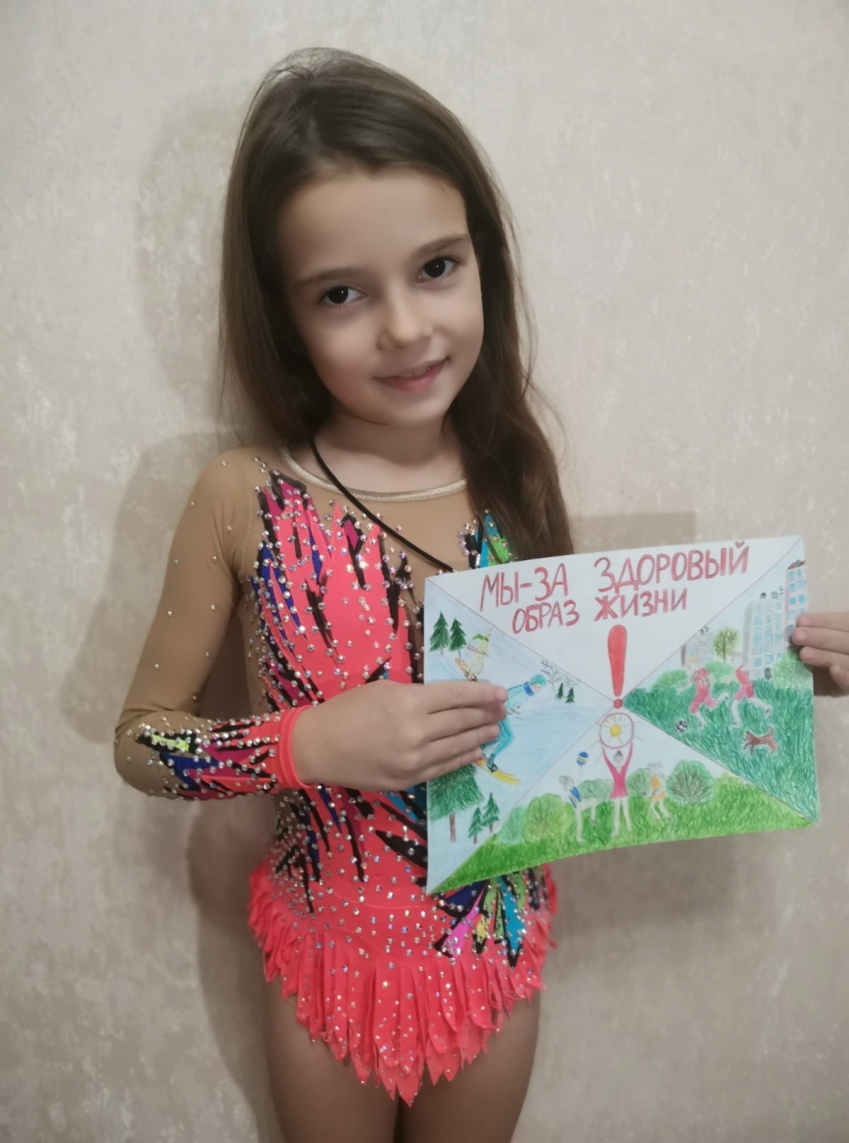 Конвенция о правах некурящих
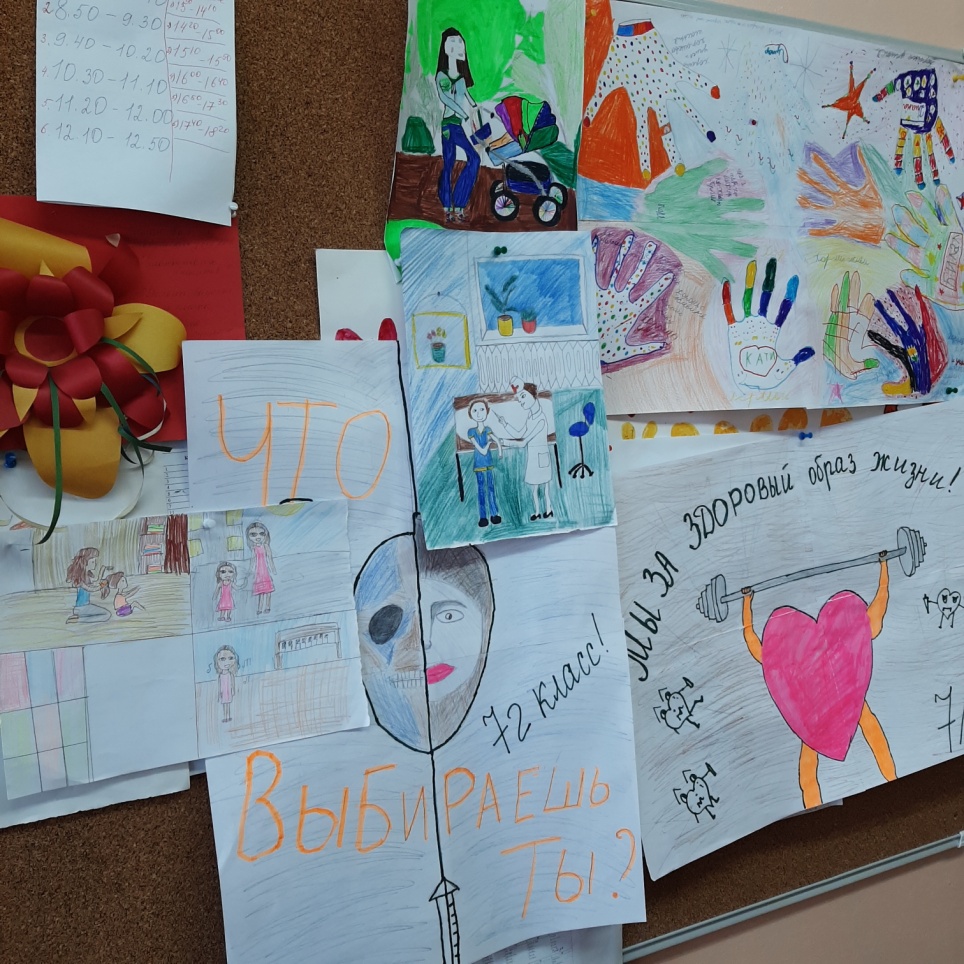 Творческие работы «Мы за чистые легкие!»
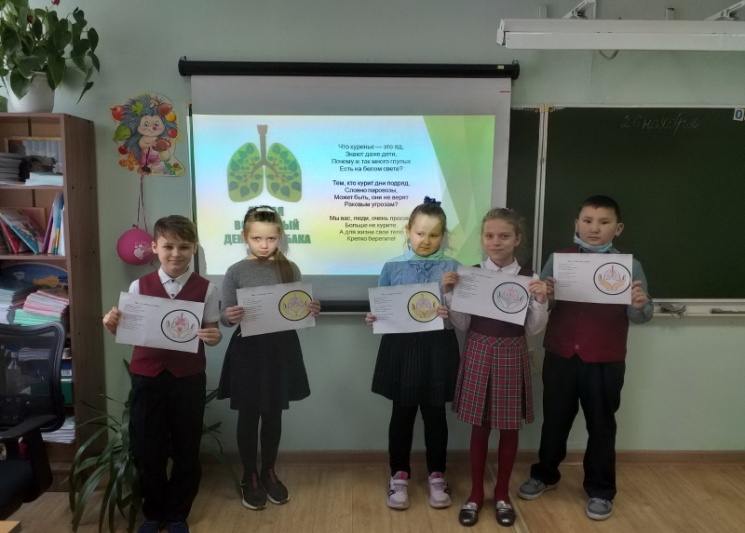 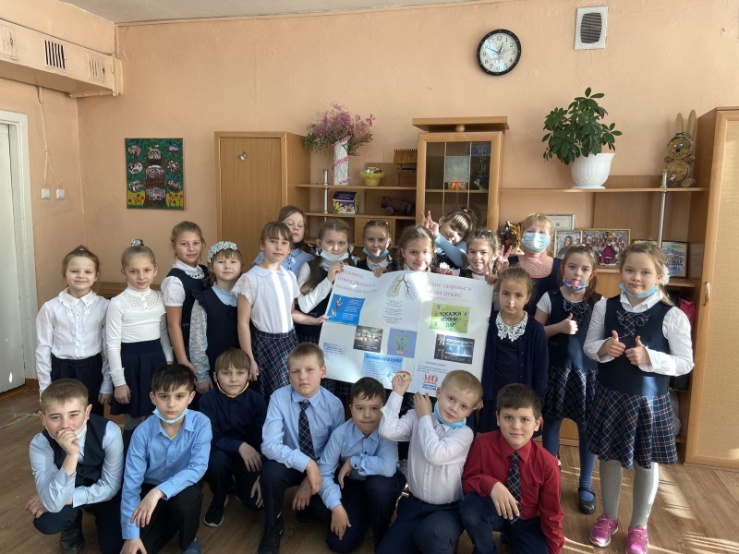